The Warrants are Missing!
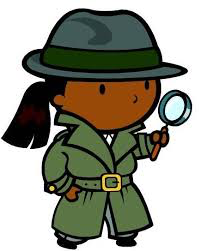 Tuning our thinking by examining everyday arguments
Bridging Math Practices Math Science Partnership Grant
Funded by the CT State Department of Education 
Recorded by Megan Staples, March 2016
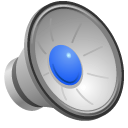 The Warrants are Missing!
Where’s the Warrant???
Each of the following has a claim and some evidence offered to back up the claim. But, the warrants are missing! Think about each and fill in the missing warrant. 

Example: "Muffin is running a temperature. I'll bet she has an infection." 
 
Example: "That dog is probably friendly. It is a Golden Retriever." 
 
Example: "I think it will rain. The barometer is falling.” 

Example: “I shouldn’t be in trouble for that. She did the same thing last week and didn’t get in trouble!”
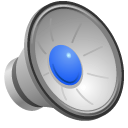 The Warrants are Missing!
Example: "Muffin is running a temperature. I'll bet she has an infection." 
Warrant:  Temperatures are indicative of infections.
 
Example: "That dog is probably friendly. It is a Golden Retriever.” 
Warrant:  Golden Retrievers are known to be a friendly type of dog.

Example: "I think it will rain. The barometer is falling.” 
Warrant:  Low pressure systems bring storms. 

Example: “I shouldn’t be in trouble for that. She did the same thing last week and didn’t get in trouble!”
Warrant:  Rules should be applied consistently across time.
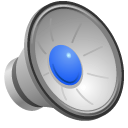